夕阳无限好，黄昏更美丽出20：12；利19：32
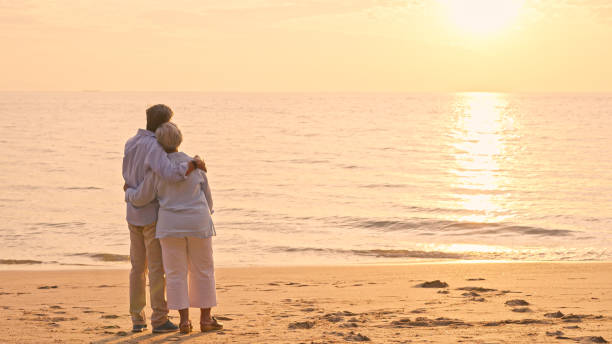 祈祷/Prayer
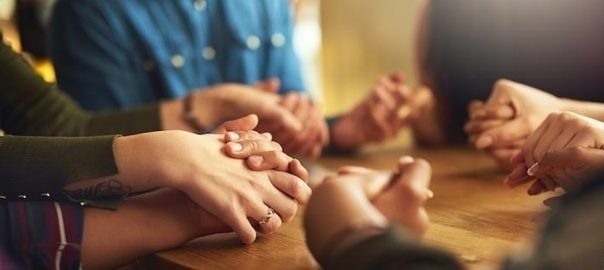 台北市：於2024年12月31日年滿65歲～98歲（原住民為55歲～88歲）：每人新台幣1500元。於2024年12月31日年滿99歲（原住民為89歲）：每人新台幣1萬元及禮品1份。
新北市：65歲～79歲：每人新台幣1500元。80歲～89歲：每人新台幣2000元。90歲～99歲：每人新台幣5000元。99歲以上：每人新台幣2萬元，另加贈禮品1份。
《常回家看看》
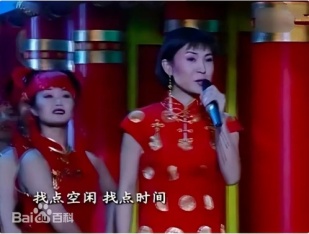 常回家看看 回家看看哪怕给妈妈刷刷筷子洗洗碗老人不图儿女为家做多大贡献一辈子不容易就图个团团圆圆常回家看看 回家看看哪怕给爸爸捶捶后背揉揉肩老人不图儿女为家做多大贡献一辈子总操心就奔个平平安安
找点空闲 找点时间领着孩子 常回家看看
带上笑容 带上祝愿陪同爱人 常回家看看
妈妈准备了一些唠叨爸爸张罗了一桌好饭
生活的烦恼跟妈妈说说工作的事情向爸爸谈谈
一、“孝敬父母、尊重长辈”是圣经的教导出20：12节：“当孝敬父母，使你的日子在耶和华——你神所赐你的地上得以长久。”弗6： 2要孝敬父母，使你得福，在世长寿。这是第一条带应许的诫命。
1、要成为智慧之子箴10：1 智慧之子使父亲欢乐；愚昧之子，叫母亲担忧。箴15：20 智慧子使父亲喜乐；愚昧人藐视母亲。箴9：10敬畏耶和华，是智慧的开端。认识至圣者，便是聪明。
利19:32 在白发的人面前，你要站起来；也要尊敬老人，又要敬畏你的神。我是耶和华。
我是耶和华——认识上帝又要敬畏你的神——敬畏上帝也要尊敬老人——尊敬长辈思想在白发的人面前，你要站起来；——敬老行动
2，要听从父母的话箴13：1 智慧子听父亲的教训；亵慢人不听责备。15：5 愚妄人藐视父亲的管教；领受责备的，得着见识。23：22你要听从生你的父亲；你母亲老了，也不可藐视她。30：17戏笑父亲，藐视而不听从母亲的，他的眼睛，必为谷中的乌鸦啄出来，为鹰雏所吃。
3、管制口舌 箴20：20 咒骂父母的，他的灯必灭，变为漆黑的黑暗。箴30：11 有一宗人，咒诅父亲，不给母亲祝福。
4、供应父母生活上的需要箴19：26：虐待父亲，撵出母亲的，是贻羞致辱之子。
5、常回家看望父母
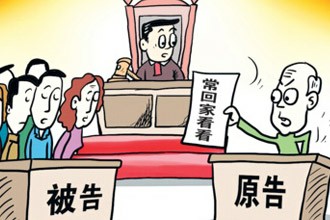 二、圣经中敬畏神，年老时失败的例子王上3：3所罗门爱耶和华，遵行他父亲大卫的律例……夜间梦中，耶和华向所罗门显现，对他说，你愿我赐你什么。你可以求……耶和华我的神阿，如今你使仆人接续我父亲大卫作王。但我是幼童，不知道应当怎样出入。8仆人住在你所拣选的民中，这民多得不可胜数。9所以求你赐我智慧，可以判断你的民，能辨别是非。不然，谁能判断这众多的民呢？
王上3：10所罗门因为求这事，就蒙主喜悦。11神对他说，你既然求这事，不为自己求寿，求富，也不求灭绝你仇敌的性命，单求智慧可以听讼，12我就应允你所求的，赐你聪明智慧，甚至在你以前没有象你的，在你以后也没有象你的。13你所没有求的，我也赐给你，就是富足，尊荣，使你在世的日子，列王中没有一个能比你的。14你若效法你父亲大卫，遵行我的道，谨守我的律例，诫命，我必使你长寿。
王上11:4所罗门年老的时候，他的妃嫔诱惑他的心去随从别神，不效法他父亲大卫诚诚实实地顺服耶和华他的神”。王上11：11所以耶和华对他【所罗门】说，你既行了这事，不遵守我所吩咐你守的约和律例，我必将你的国夺回，赐给你的臣子……13只是我不将全国夺回，要因我仆人大卫和我所选择的耶路撒冷，还留一支派给你的儿子。
传12：13这些事都已听见了。总意就是敬畏神，谨守他的诫命，这是人所当尽的本分。14因为人所作的事，连一切隐藏的事，无论是善是恶，神都必审问。
二、圣经中“长辈们”敬畏神的例子 1、雅各
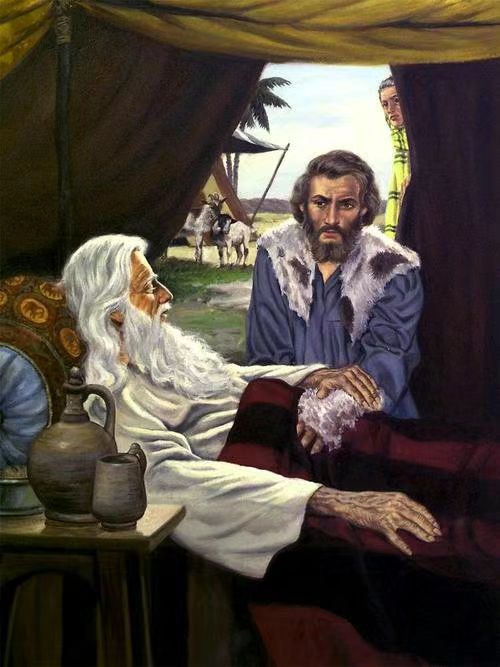 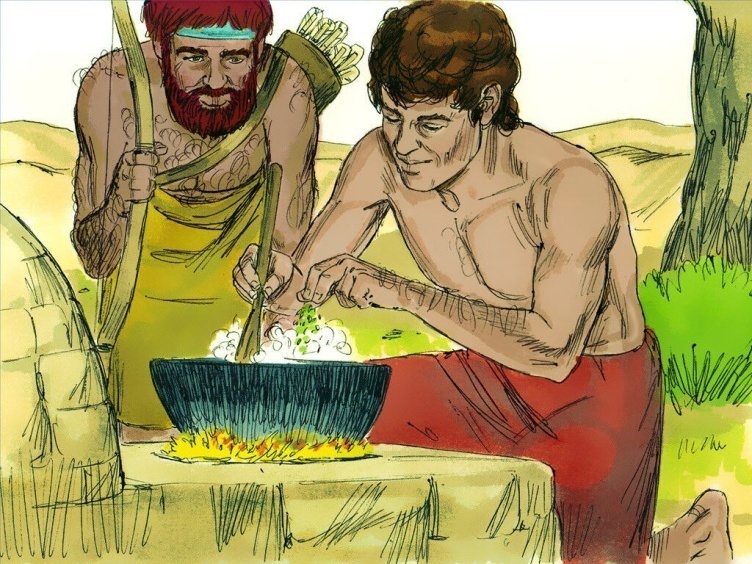 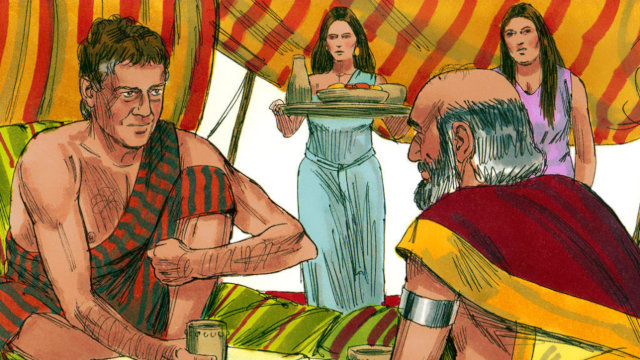 创47：7约瑟领他父亲雅各进到法老面前，雅各就给法老祝福。8法老问雅各说，你平生的年日是多少呢？9雅各对法老说，我寄居在世的年日是一百三十岁，我平生的年日又少又苦，不及我列祖早在世寄居的年日。10雅各又给法老祝福，就从法老面前出去了
创47：29-31以色列的死期临近了，他就叫了他儿子约瑟来，说……请你不要将我葬在埃及……约瑟就向他起了誓，于是以色列在床头上（或作扶着杖头）敬拜神。
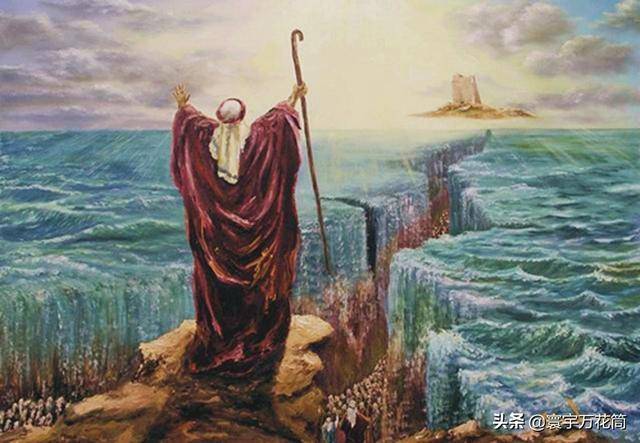 2、摩西
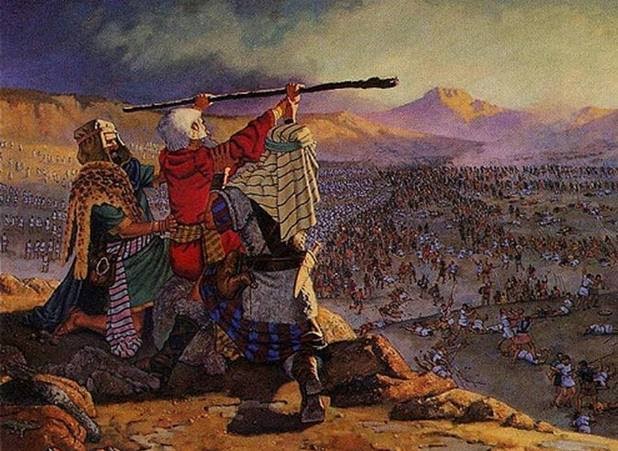 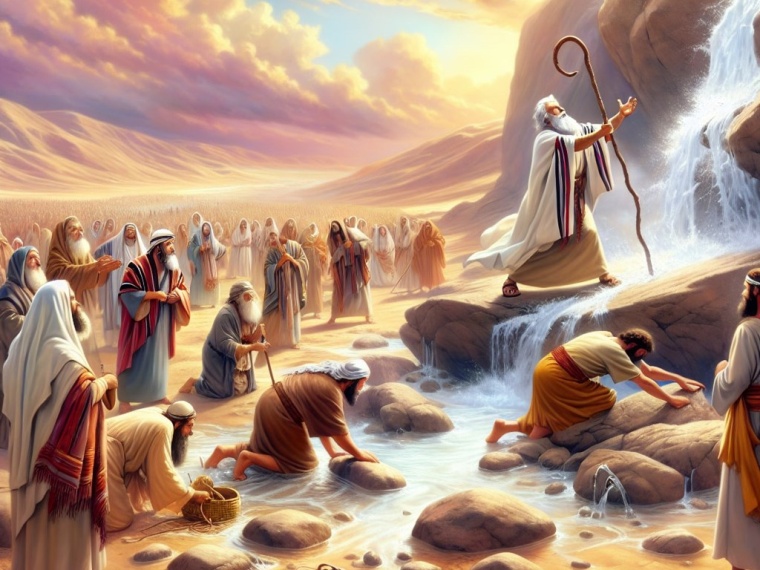 出15：24百姓就向摩西发怨言，说，我们喝什么呢？25摩西呼求耶和华……出17：3百姓在那里甚渴，要喝水，就向摩西发怨言，说，你为什么将我们从埃及领出来，使我们和我们的儿女并牲畜都渴死呢？4摩西就呼求耶和华说……
民16：1利未的曾孙，哥辖的孙子，以斯哈的儿子可拉，和流便子孙中以利押的儿子大坍，亚比兰，与比勒的儿子安，2并以色列会中的二百五十个首领，就是有名望选入会中的人，在摩西面前一同起来，3聚集攻击摩西，亚伦，说，你们擅自专权。全会众个个既是圣洁，耶和华也在他们中间，你们为什么自高，超过耶和华的会众呢？4摩西听见这话就俯伏在地……
民12：3摩西为人极其谦和，胜过世上的众人……7我的仆人摩西不是这样。他是在我全家尽忠的。
3、保罗徒26：18我差你到他们那里去，要叫他们的眼睛得开，从黑暗中归向光明，从撒但权下归向神。又因信我，得蒙赦罪，和一切成圣的人同得基业。19亚基帕王阿，我故此没有违背那从天上来的异象。
总结Summary
登乐游原
向晚意不适，驱车登古原。夕阳无限好，只是近黄昏。

夕阳无限好，黄昏更“美丽”。